Friedrich Kittler
1943 - 2011
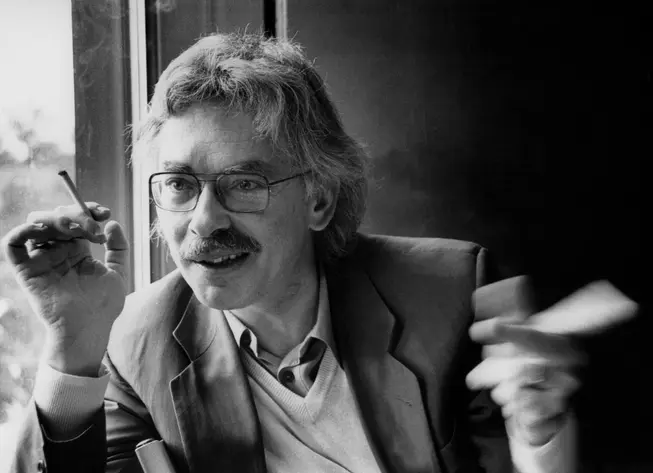 Kittlerova koncepce médií
média jsou  kulturní techniky

Důležité fáze mediálního vývoje:
vynález abecedy a gramotnosti, 
vynález analogových technologických médií, která se objevují v 19. století
vynález počítače
Díla - Systémy zápisu 1800 – 1900 (1985)
kulturní technika psaní
 
pojem systém zápisu

mocenský rozměr písma
Gramofon, film, psací stroj (1986)
Inspirace Jacquesem Lacanem – Imaginární, symbolické, reálné
Gramofon –  reálno
Film – imaginárno
Psací stroj – symbolično
Gramofon
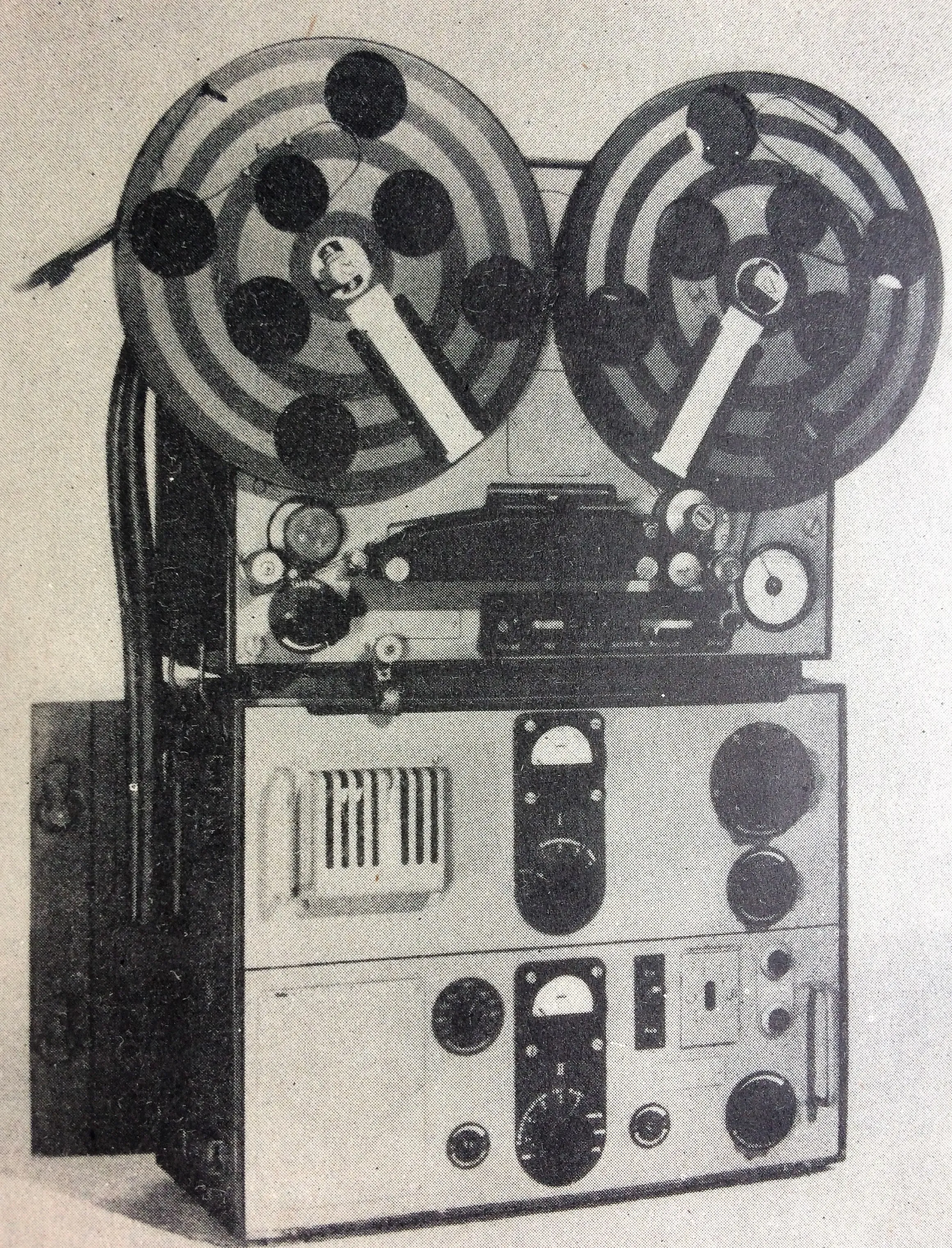 Film
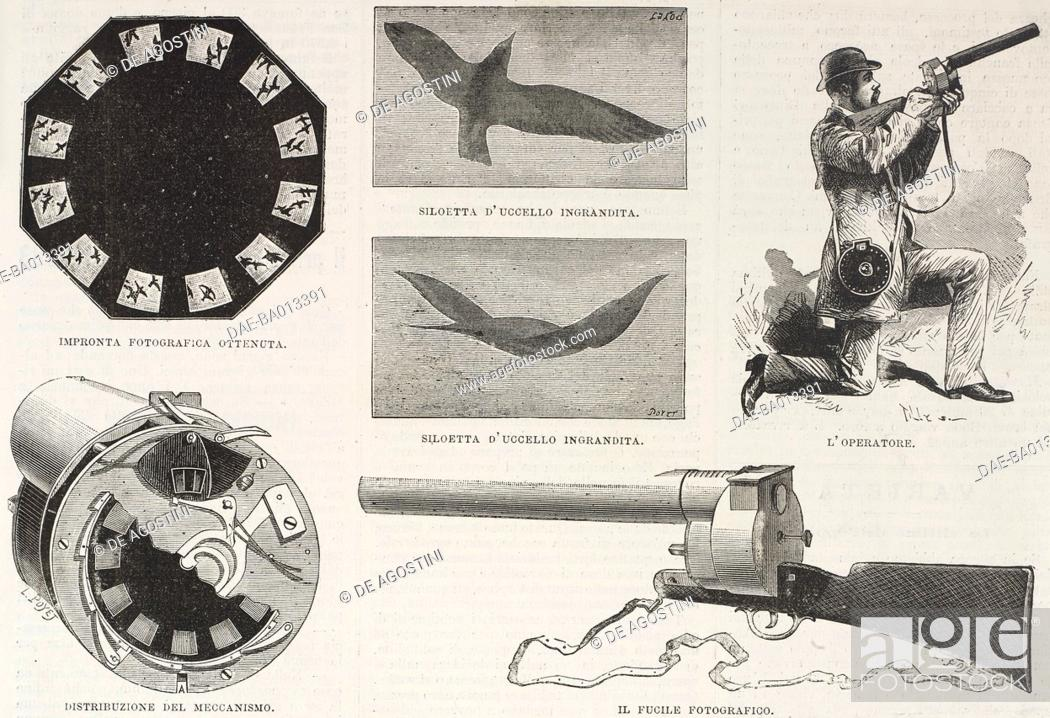 Psací stroj
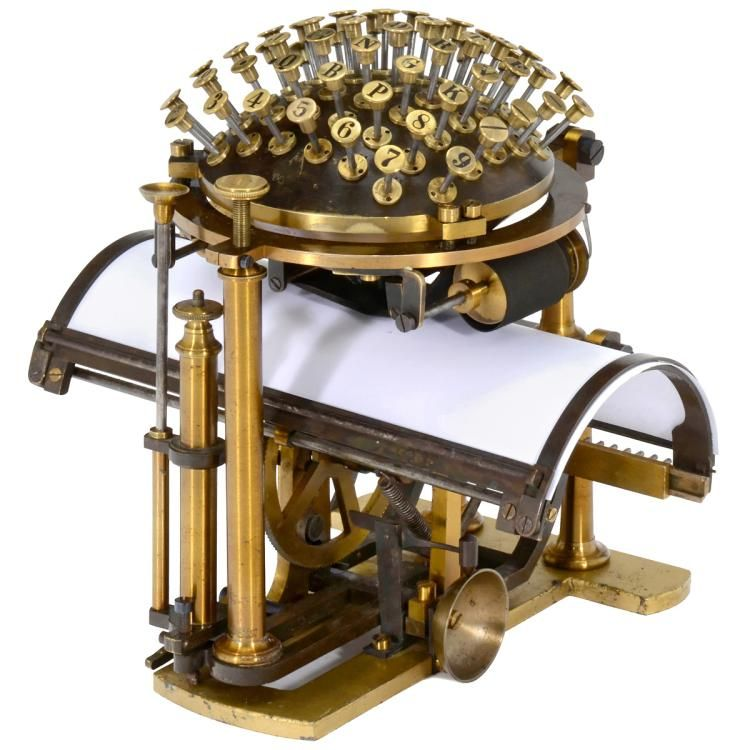 Psací stroj
https://www.youtube.com/watch?v=E6WvyIqr0d0
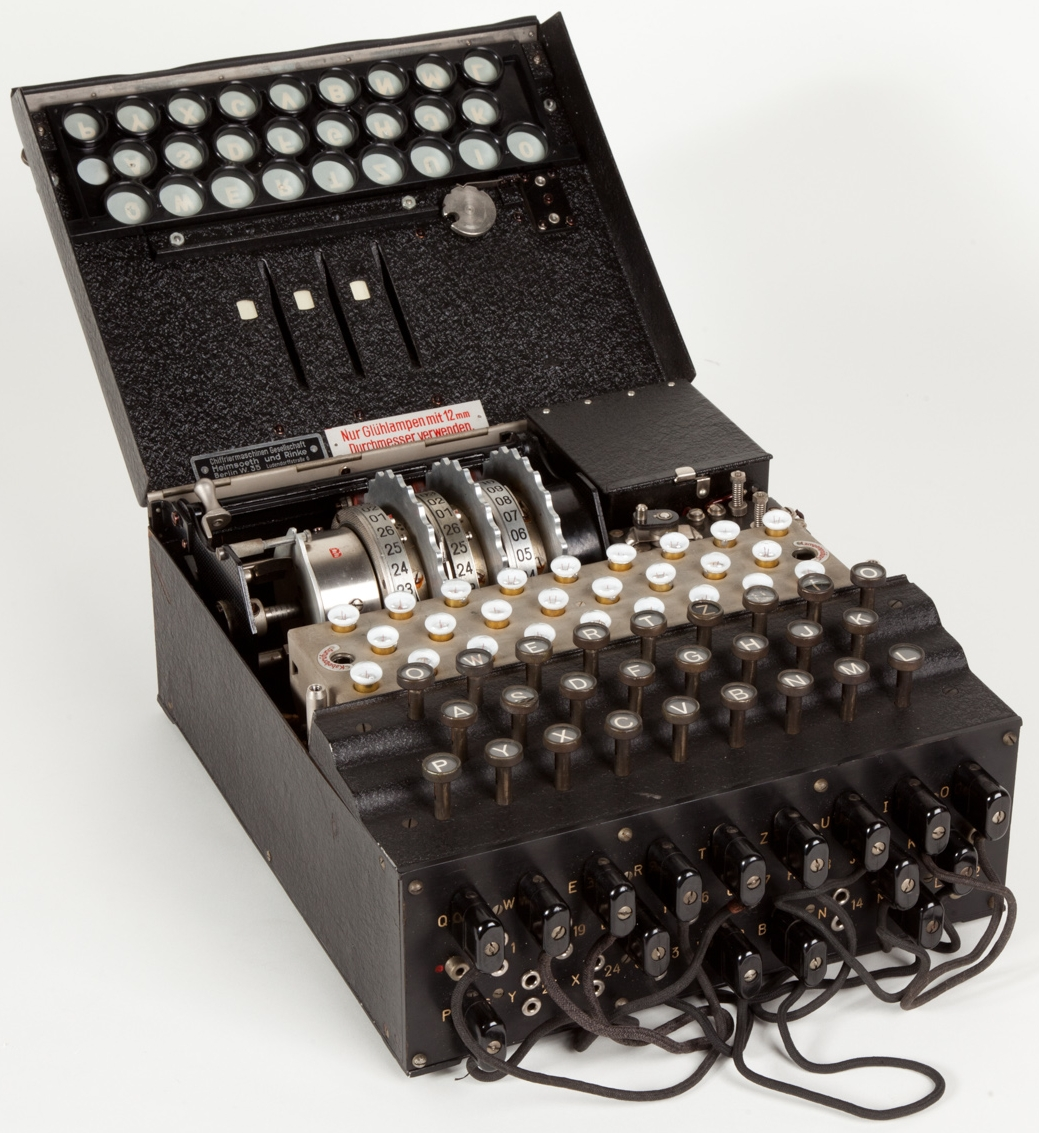 There is no software vs. There is only software
Kittler – text There is no software 
https://web.stanford.edu/class/history34q/readings/Kittler/There_is_No_Software.html
  https://www.youtube.com/watch?v=Fxv3JoS1uY8

počítač jako realizace principů Turingova universálního stroje 
programovatelnost je exkluzivní vlastností hardwaru
software je abstrakce, která ve fyzickém světě neexistuje
There is no software vs. There is only software
Lev Manovich – text There is only software 
http://manovich.net/index.php/projects/there-is-only-software

hledá unikátní charakteristiky počítačového metamédia
digitalita základním předpokladem, který umožňuje, aby počítač mohl pracovat s obrazy, zvuky a jinými médii, nicméně jedině software determinuje, co s nimi lze dělat
kulturní rozměr softwaru a jeho podřízenost ekonomickým zájmům
There is no software vs. There is only software
Kittler: software neexistuje bez hardwaru a vždy se přizpůsobuje jeho architektuře, průzkum materiality digitálního

Manovich: software jako významný formativní prvek naší kultury, kreativní a aktivní přístup uživatele
Počítačový analfabetismus (1994)
Claude Shannon: https://www.youtube.com/watch?v=cZ34RDn34Ws

počítačový věk představuje završení evropského alfabetismu 

popisuje programovací jazyk a počítač jako psací náčiní, které má své limity

počítačový analfabetismus – grafické uživatelské rozhraní
Počítačový analfabetismus (1994)
Vývoj počítačového rozhraní




Flusserův model vývoje médií:
Obraz – text – technický obraz
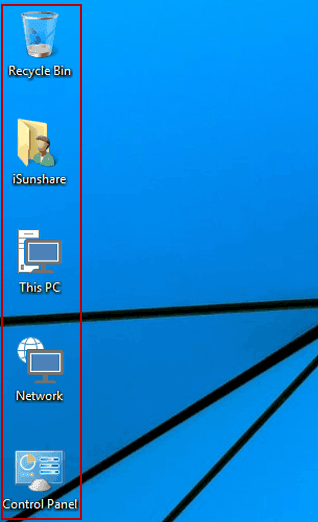 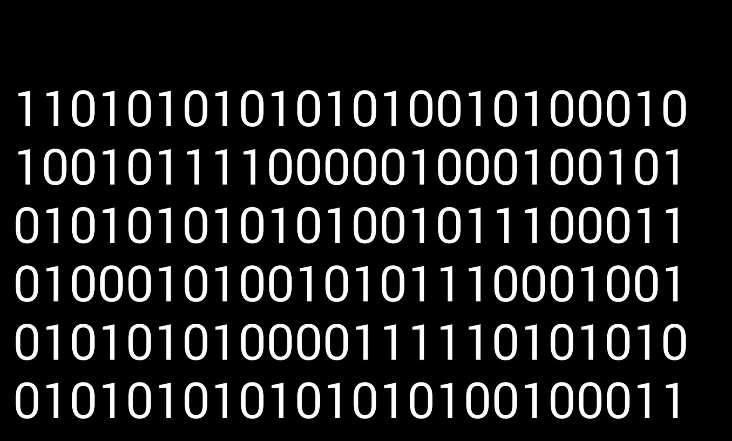 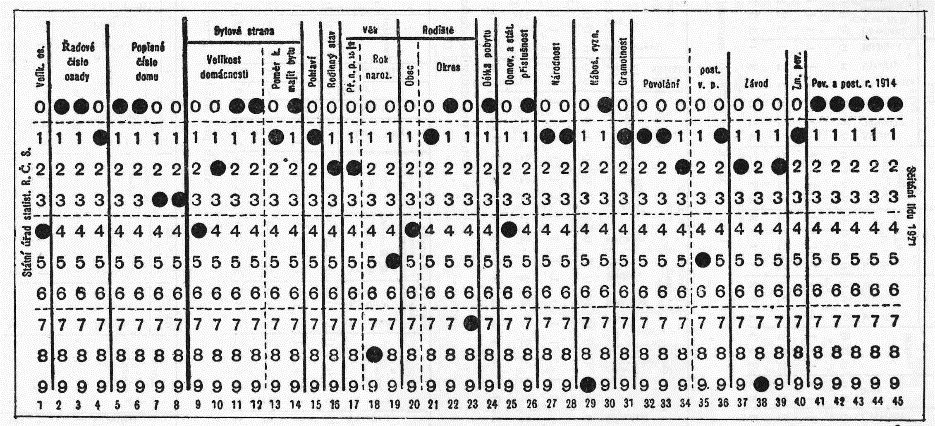 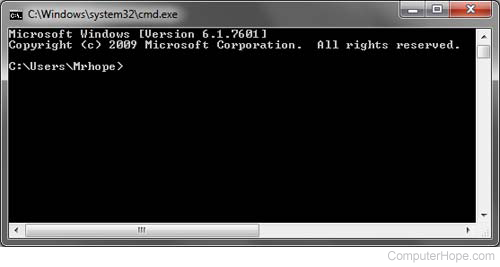 Jan-Peter E.R. Sonntag - Apparatus operandi (2012)
https://zkm.de/media/video/sebastian-doering-jan-peter-sonntag-apparatus-operandi1
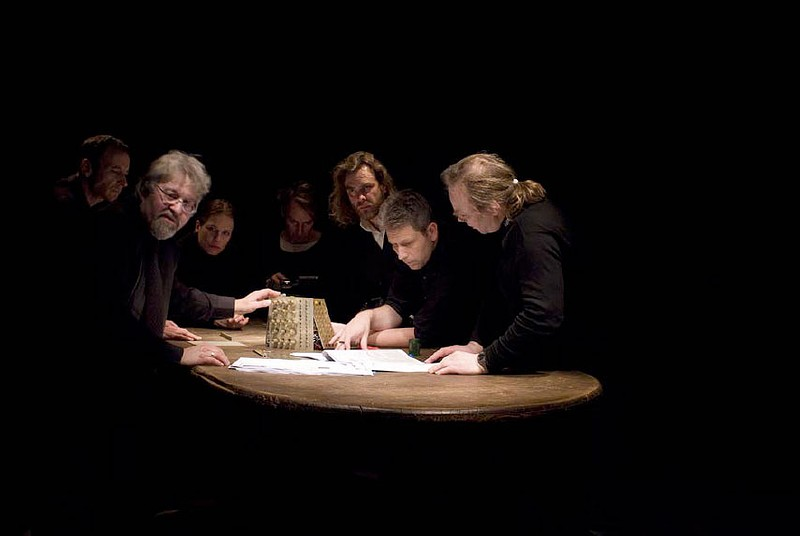 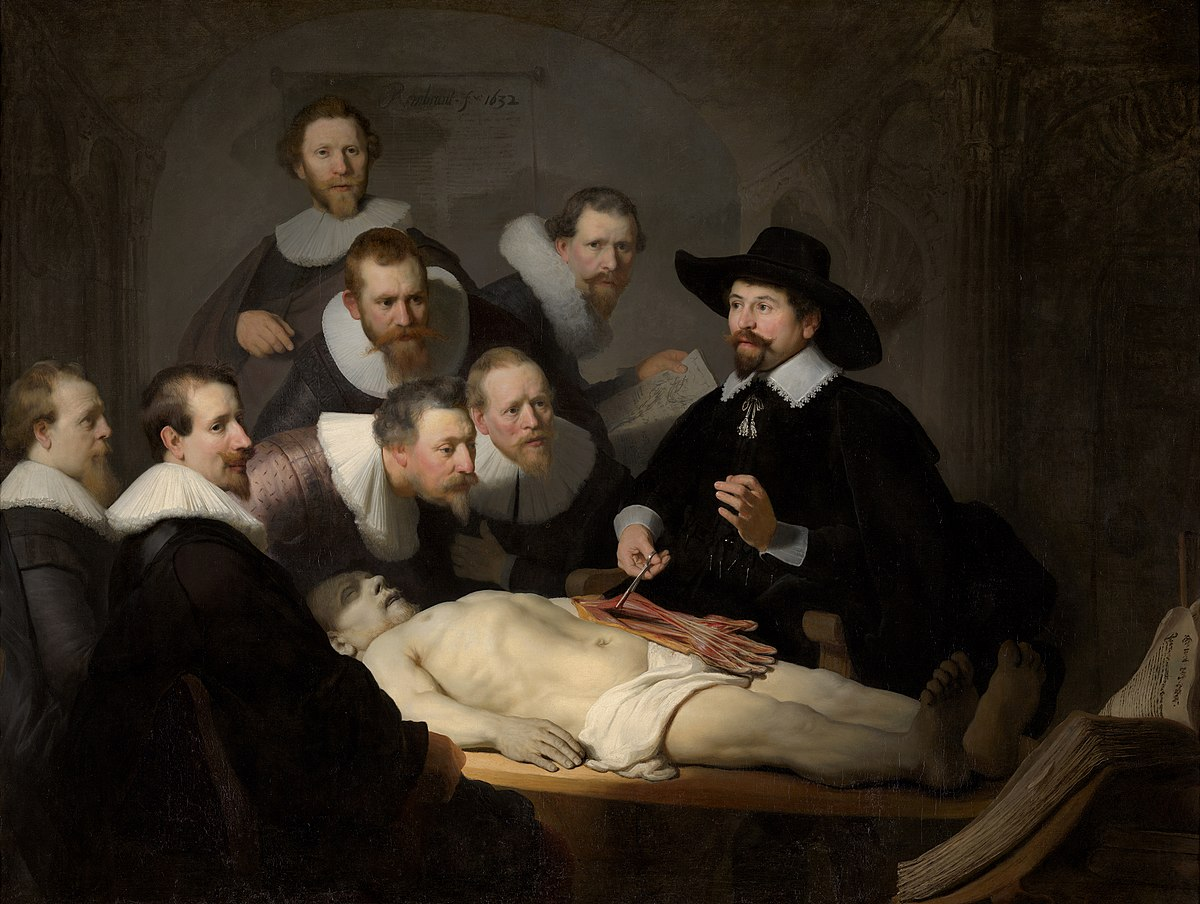 Výstava - Information Art: Diagramming Microchips
https://www.moma.org/documents/moma_catalogue_2101_300062988.pdf
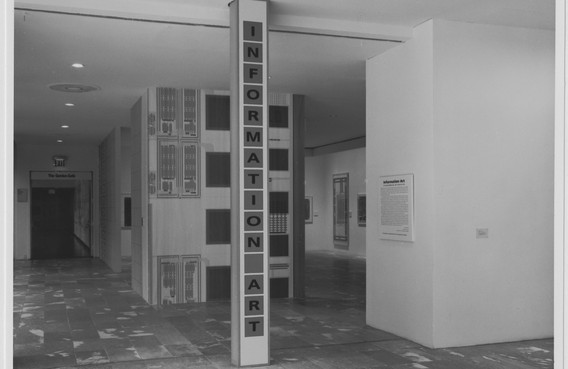 Výstava - Information Art: Diagramming Microchips
https://www.moma.org/documents/moma_catalogue_2101_300062988.pdf
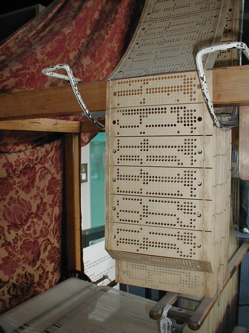 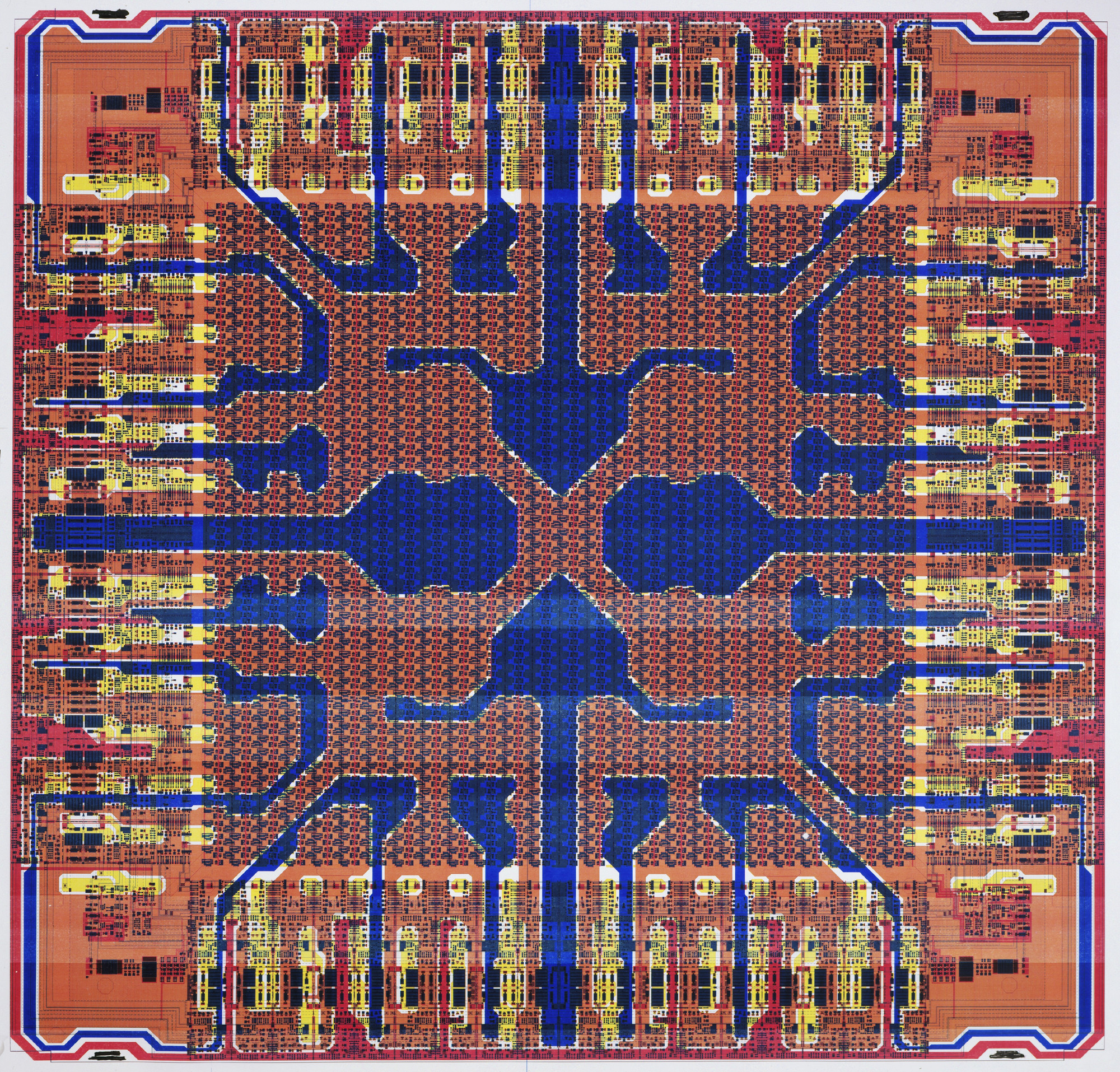 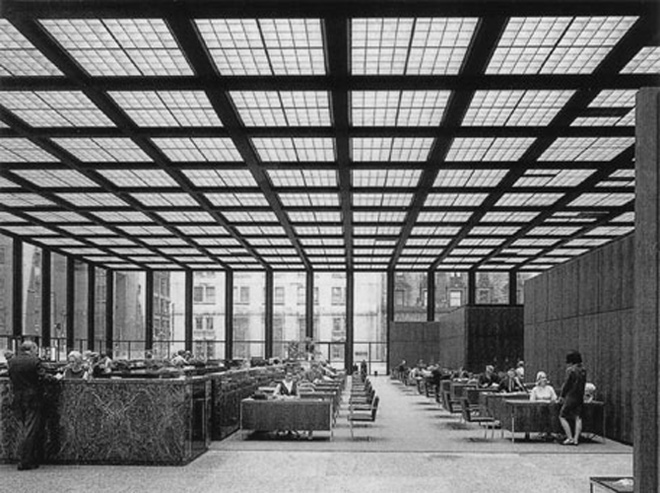 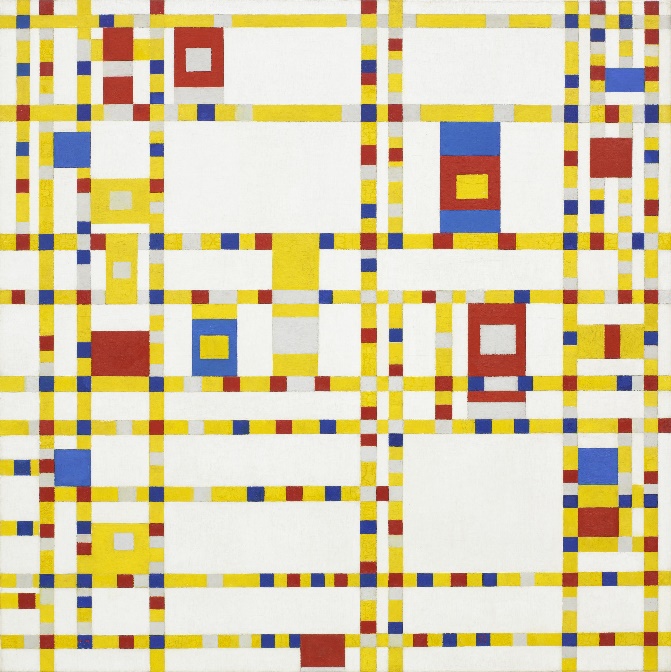 Ben Grosser – Touching Software (2016)
https://bengrosser.com/projects/touching-software/
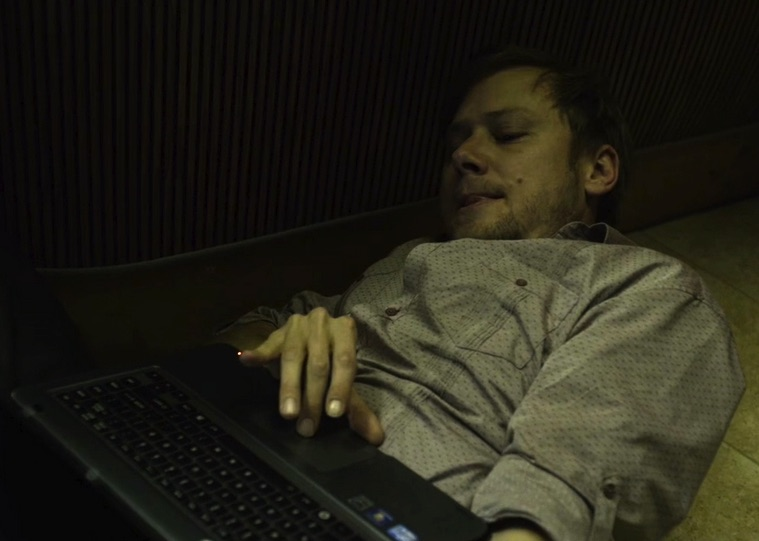